THE DEMOGRAPHIC IMPACT OF COVID-19 AND RESPONSE MEASURES IN SOUTH AFRICABRICS WEBINAR ON POPULATION MATTERS08 DECEMBER 2021VIRTUAL
Background
“Without any doubt, the Covid-19 crisis has exposed pre-pandemic fault lines and laid bare some sobering truths about our world.”

Even though the full impact of the pandemic is still emerging, we are already witnessing its immediate measurable impact  on morbidity & mortality, and mobility.  Emerging impacts result from the socio-economic disruptions that it caused, and affect the most vulnerable: children, youth, women, older persons and persons with disabilities.

This has been observed in South Africa and in the entire African continent.
Background: South Africa
South Africa’s population is slightly above 60 million, grew 1% in the past year; 5.5 million 60+

South Africa has the highest levels of COVID-19 spread and mortality in sub-Saharan Africa;

In the past week the reported cases of COVID-19 in South Africa passed 3 million, and the reported COVID-19 deaths passed 90 000. Excess deaths since May 2020: 273 239.

(Statistics South Africa)
Impact: Mortality
Whilst COVID-19 has had a devastating social and economic impact, the change in population-age structure is minimal. However the following indicators of mortality were impacted:

There was a significant rise in deaths in 2021, approximately 34%: South Africa experienced both the 1st and 2nd wave of the COVID-19 pandemic in the year 2020/21 as well as the beginnings of the 3rd wave in June 2021. This resulted in a significant increase in the crude death rate (CDR) within a year from 8,7 deaths per 1 000 people in 2020 to 11,6 deaths per 1 000.

(Statistics South Africa)
Decline in Life Expectancy
We have seen a decline in estimated life expectancy due to the rise in excessive deaths during COVID-19 pandemic: e.g. Total Life Expectancy (LE)  at birth declined from 65.5 to 62 years (3,5 yrs)

No significant impact on child mortality levels in the country occurred.

(Statistics South Africa)
Impact: Migration
There has been a marked reduction in international migration, which is indicative of the COVID-19 travel restrictions globally over the past 16 months. Internal mobility in this period has mostly been temporary.

The COVID-19 travel restrictions has hit our tourism sector very hard.
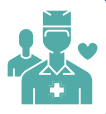 Impact: Health
Major disruptions have been witnessed in the area of Sexual and Reproductive Health and Rights (SRHR) including maternal health, family planning, and youth friendly services.
For example:
Stock outs of Family Planning commodities due to disruptions of supply chains;
Temporary closures of service delivery points;
Reduced access to services due to movement restrictions and fear of contracting COVID-19 at health facilities (especially in the initial phases of the pandemic);
Emerging evidence on increased teenage pregnancies.
Mental health
There has been a reported rise in mental illness associated with increased social isolation, disruptions in daily life routines and pressures associated with the loss of livelihoods.
Disruption of vaccination campaigns
Other areas in health reportedly affected include the disruption of child vaccination/ immunization campaigns and the diversion of resources for other critical healthcare needs to COVID-19 responses.
Incidents of Sexual and Gender Based Violence
Incidents of Sexual and Gender Based Violence (SGBV) including intimate partner violence, were also noted to be on the rise during the pandemic. Significantly reducing SGBV is one of the key targets of the International Conference on Population and Development (ICPD) Programme of Action and a priority for the South African government.
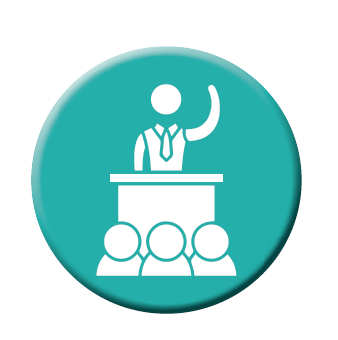 Impact: Education and training
There has been widespread full closure of learning institutions. Although there was a phased-in re-opening schools, the current emergence of other waves of the pandemic pose a challenge with high likelihood of further disruption to academic calendars and learning;

In the context of the physical closure of learning institutions, efforts to enable the continuation of learning have hinged on Home-schooling and Open Distance and eLearning (ODeL) strategies. These digital platforms are dependent on internet and electricity, and therefore left learners in rural and poor urban areas further behind.
Impact: Education and training
The consequences of closure of schools and other training institutions have notable potential to undermine the development of human capital required to harness the demographic dividend;

Not only will there be long-term impact on learning outcomes but it is very likely that a lot of young people will indefinitely drop out of the education system.
Impact: Employment and livelihoods
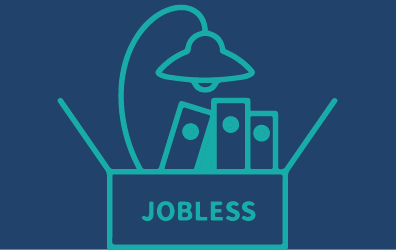 The steps taken to control the spread of the pandemic have had a great economic impact in South Africa in 2020, leading to large scale job losses and reduced incomes;

Women and youth have been disproportionately affected by the jobs and income losses across the country, as a large proportion of these groups are engaged in the informal and hospitality sectors.
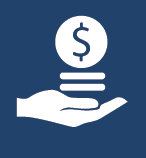 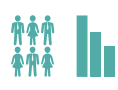 Data and measurement challenges
One of the key challenges for evidence-informed decision-making (for policy and implementation) in the country is the lack of adequate quality and timely data;
 
COVID-19 has managed to amplify the need for strengthening data and measurement.
Strategies/ Measures
Various response strategies and innovations have been deployed in South Africa across various sectors in order to cushion citizens against the adverse effects of the pandemic, for example in the social sector:
Education: support online learning through the use of radio and TV education programming, and in some cases, school materials were delivered to remote learning areas;
SRHR: social media campaigns and information services to young people;
Social Protection: social grants to cushion citizens against the adverse economic impacts of the pandemic. Eg. The UIF TERS, Solidarity Fund, Distribution of food parcels, ZAR 350 COVID-19 Social Relief of Distress, CSG Caregiver grant etc;
Conclusion
The short-term demographic impacts of Covid-19 in South Africa were mostly on mortality and consequently life expectancy, and on migration and mobility;
The pandemic itself, and the measures that have been taken to protect the population against a much greater impact of the pandemic, have had  impacts on several determinants of future population trends, for example poverty and inequality and education;
Behavioural responses to the pandemic and/or protective measures could have similar impacts, for example on children’s health, SRHR, sexual and gender based violence;
The quantification of the latter impacts is difficult, both because of data collection challenges and because too many variables remain uncertain.
Policy lessons learnt (1)
Key policy recommendations are that post COVID-19 recovery and reconstruction plans need to be informed and sustained by evidence of population dynamics;

It is imperative that we also invest in data and measurement to inform both short-term and long-term responses to COVID-19 and similar disasters that may occur in the future. It will also allow us to build on our data analysis and understanding of the pandemic.

It is now abundantly clear that vulnerable groups require special attention in our immediate responses to COVID-19, as they have been disproportionately affected, and often the responses in place against the effects of the pandemic do not adequately address their needs.
Policy lessons learnt (2)
Long-term recovery plans and post COVID-19 measures must especially target the youth, women and persons with disabilities, and address challenges that intensified during the pandemic, such as Sexual and Gender Based Violence, substance abuse and mental health;

This means that if countries are not careful, the crisis will further widen pre-existing inequalities. As we build back better, vulnerable groups will need targeted interventions.
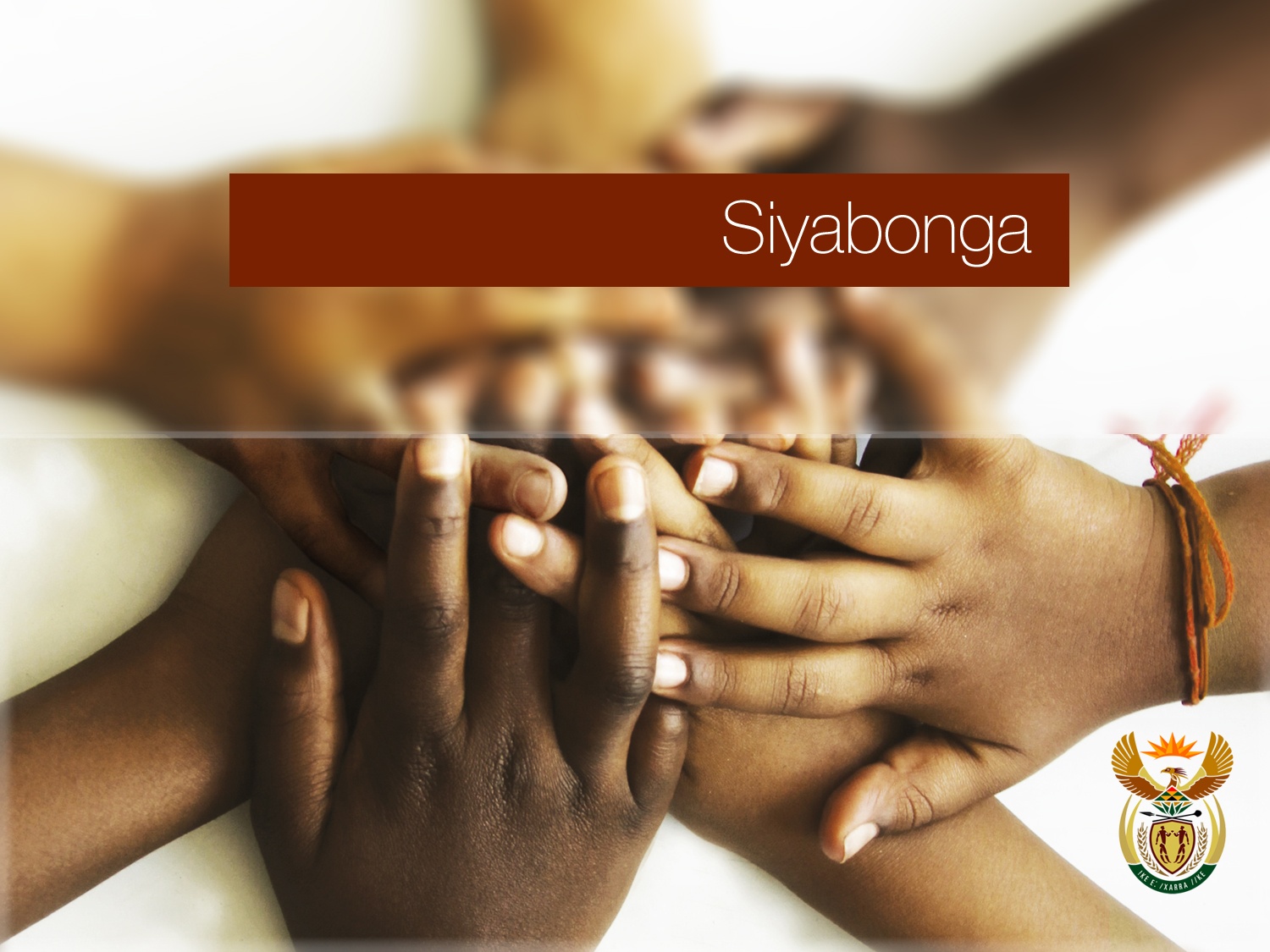 Obrigado
Spasibo
Thank you
Xiexie ni
19